Beste havo 4.
Programma aankomende 3 lessen	.
Les 1: nabespreken 45, 46 tm 48 maken. (als we zover komen)
Les 2: 48 maken/nabespreken, D toets maken.
Les 3: afmaken D toets H2, D toets H1 maken in quizvorm.
Vlottende activa
Vooruit betaalde bedragen:
Nog te ontvangen bedragen:

In beide gevallen heb je al een prestatie gegeven en heb je nog recht op een tegenprestatie , in economische begrippen: heb je dus een bezit
bezit van geld (nog te ontvangen bedragen) of bezit van goederen of dienst (vooruit betaalde bedragen)
Kort vreemd vermogen
Vooruit ontvangen bedragen:
Nog te betalen bedragen:

In beide gevallen moet je nog een tegenprestatie leveren, in economische begrippen: heb je dus een schuld
Schuld van geld (nog te betalen bedragen) of schuld van goederen of dienst (vooruit ontvangen bedragen)
Wanneer veranderd het EV?
Bij kosten of opbrengsten, voorbeeld kosten?
Huur, loon, rente, administratiekosten , vervoerskosten.
Verwerking balans als ik nog moet betalen
Debet						credit
. 							Nog te betalen huur + 1000
.							Eigen vermogen -1000
Als ik dan betaal
Bank -1000				Nog te betalen huur -1000
Als ik in 1x zou hebben betaald.
Bank -1000				eigen vermogen -1000
Wanneer veranderd het EV?
Bij kosten of opbrengsten, voorbeeld opbrengsten
Omzet, verkoop van bezit die verschillen van balanswaarde.
Ik heb een website gemaakt voor een kant.
Als de klant later betaald
Debet										credit
Nog te ontvangen bedragen + 100	eigen vermogen +100
Zodra de klant dan betaald
Nog te ontvangen bedragen -100
Kas + 100
Als de klant in 1x had betaald
Kas + 100									eigen vermogen +100.
De liqiditeitbalans
We delen de balans in op liquiditeit (deden we al)
Opbouw:
Vaste activa					eigen vermogen
Vlottende activa				lang vreemd vermogen
Liquide middelen			kort vreemd vermogen.
Overzicht van ontvangsten en uitgaven
- Ontvangsten        €………,-Bijv. contributie 



Negatieve mutatie   €………,-
(ontvangsten< uitgaven)
TOTAAL                  €………,-
- Uitgaven              €………,- 
Huur
Aflossing
reparaties

Positieve mutatie    €………,-
(ontvangsten > uitgaven)
Totaal                    €………,-
Overzicht ontvangsten en uitgaven
Doel: Toename of afname liquide middelen bepaalde periode (dus toe of afname bank en kas)

Kunnen:
- overzicht opstellen
- nieuw bedrag van kas of bank op  eindbalans vaststellen.
formule
Kans eind balans + bank eind balans = kas begin balans + bank begin balans + ontvangsten – uitgaven.

Staat de bank aan de creditzijde, is het een negatief bedrag in de formule.
De formule
Kas + bank beginbalans = (liquide middelen begin balans)
+ ontvangsten – uitgaven = liquide middelen eind balans.
Liquide middelen = bank + kas
10 = 6 + 4
Bank = liquide middelen – kas
6 = 10 - 4
Kas = liquide middelen – bank
4 = 10 - 6
Terugblik opgave 43
Liquide middelen beginbalans = 200 – 450 = -250
+ ontvangsten – uitgaven
+ 7530 – 7900 = - 250 – 370 = -620
Liquide middelen = kas + bank
- 620 = 100 + bank
Bank = liquide middelen - kas
Bank = - 620 – 100
Bank = -720
Dus 720 op de creditzijde.
begroting
Wat is een begroting?
Een voorspelling
Waarom interessant?
Je kan alvast een inschatting maken of je genoeg geld in je kas hebt.
We maken tenslotte een liquiditeitsbegroting.
Heeft te maken met: hebben we voldoende geld!
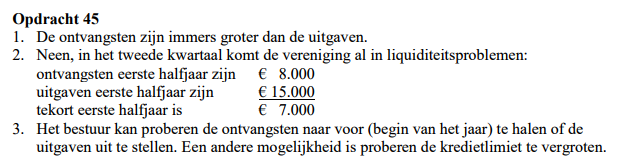 Conclusie opgave 45:
Het is mogelijk dat je meer ontvangt dan dat je uitgeeft (32.000 ontvangsten ten opzichte van 30.000 uitgaven) en dat je toch in de liquiditeitsproblemen komt.

Waarom?
Omdat je de uitgaven aan het begint van het jaar hebt, en de ontvangsten pas aan het einde.
Je wilt dus niet alleen weten hoeveel je in totaal ontvangt en uitgeeft, maar ook wanneer.
Zelfstandig maken opgave 46
10
9
8
5
6
7
4
3
1
2
11
12
10 minuten de tijd.
Eerder klaar?
47 maken, tm  48 is het huiswerk.
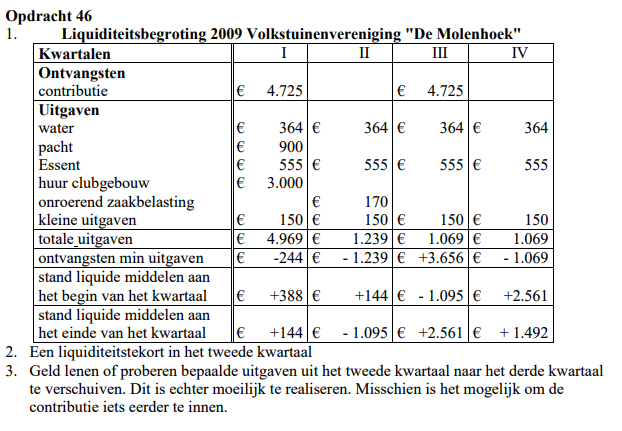 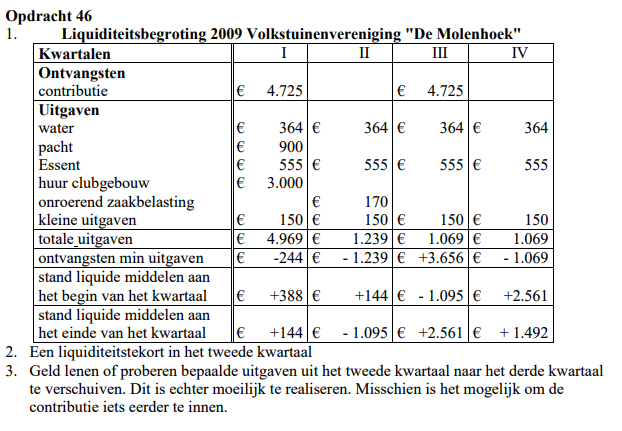 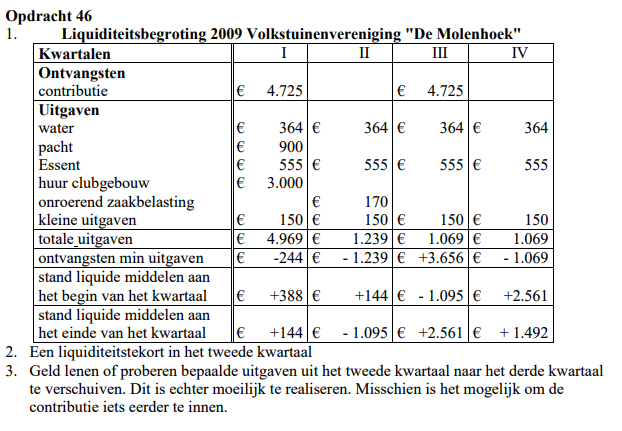 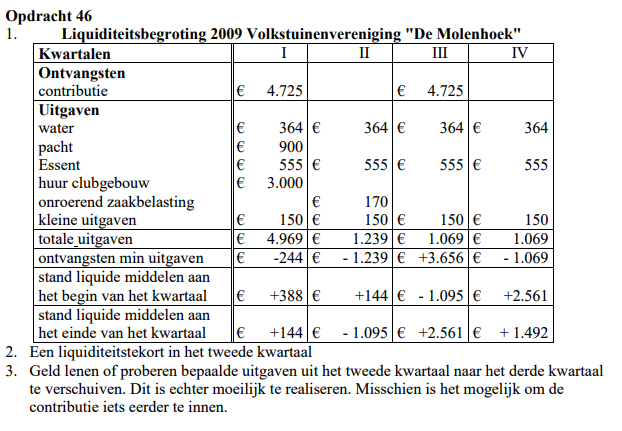 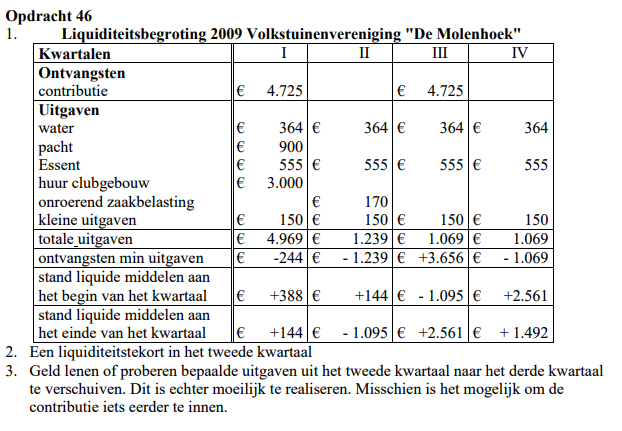 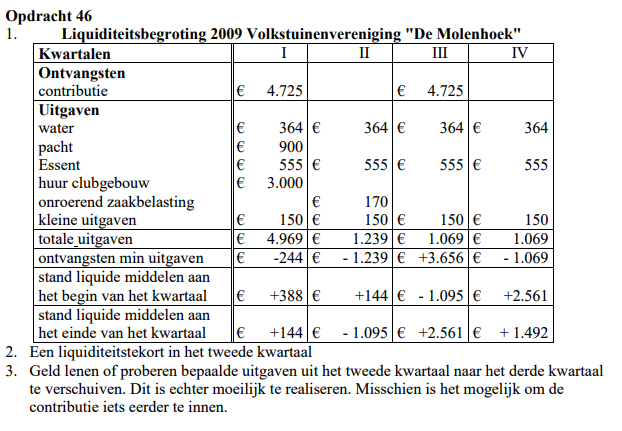 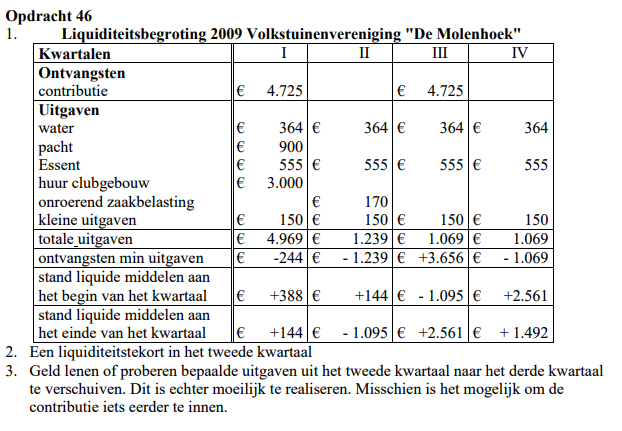 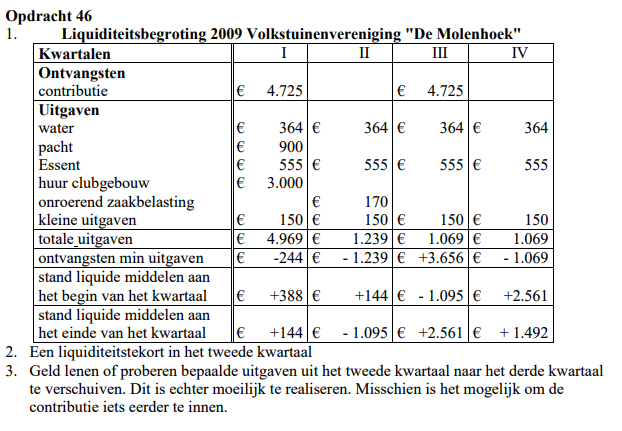 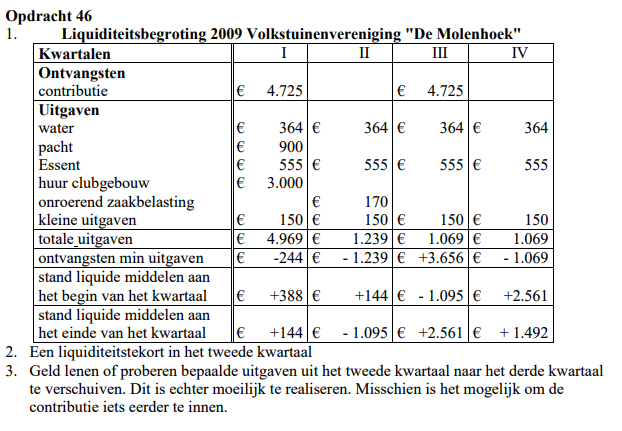 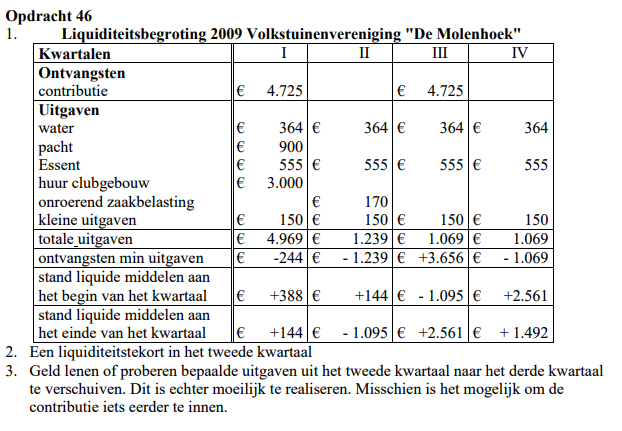 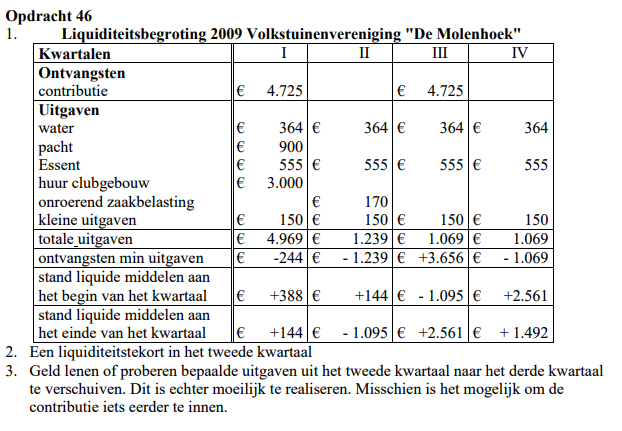 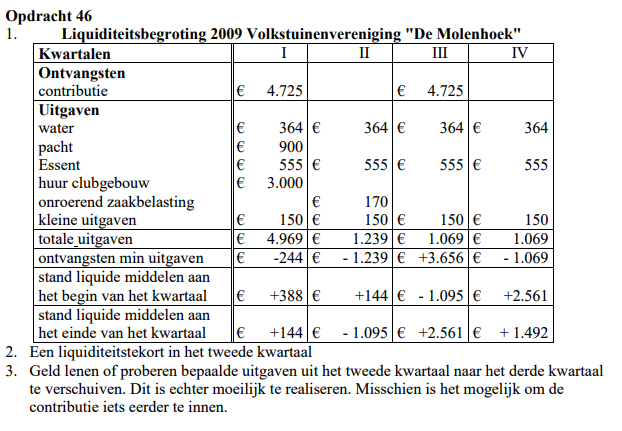 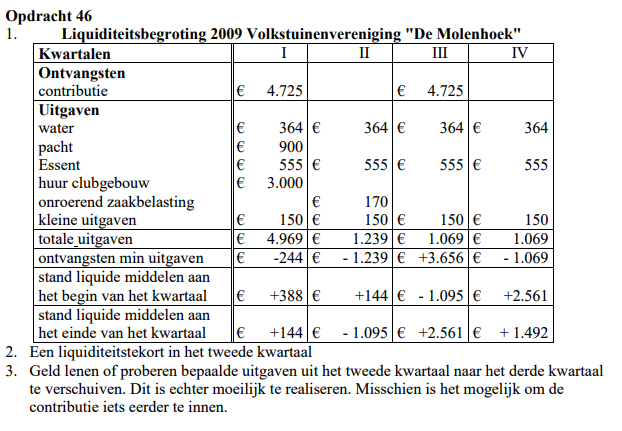 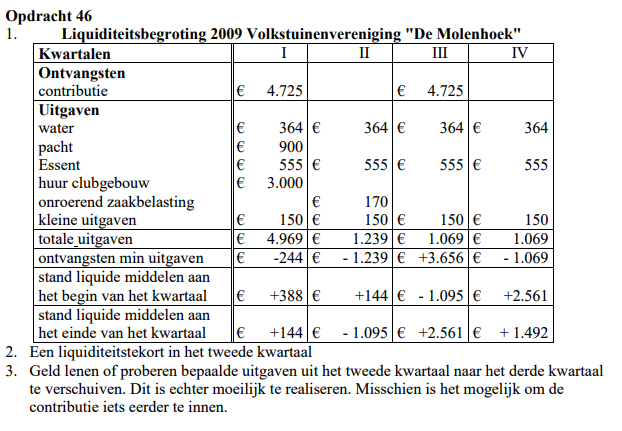 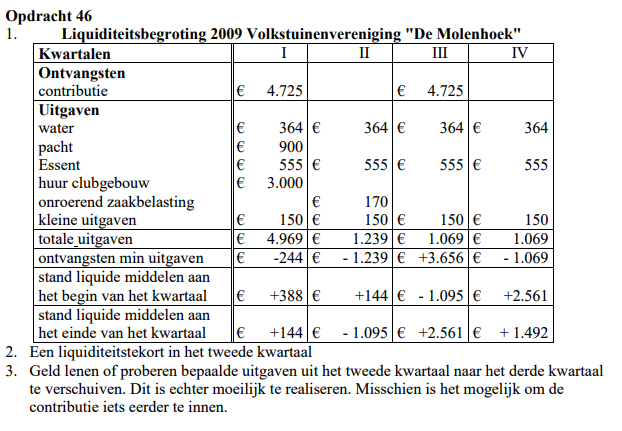 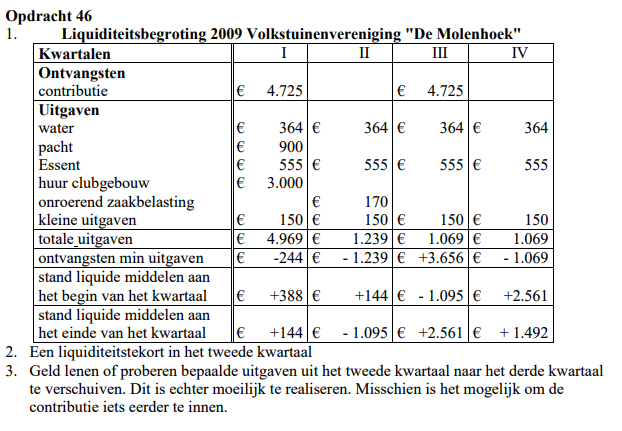 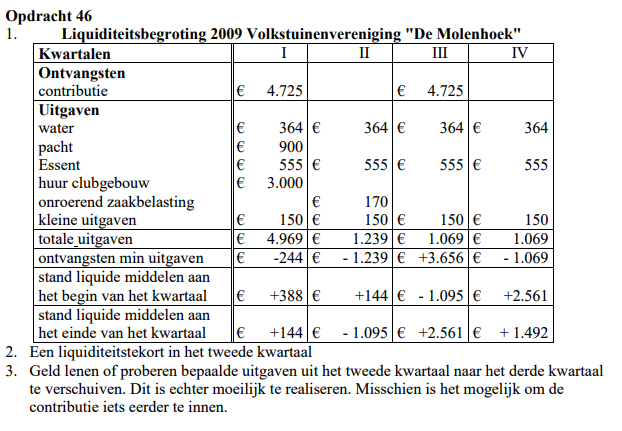 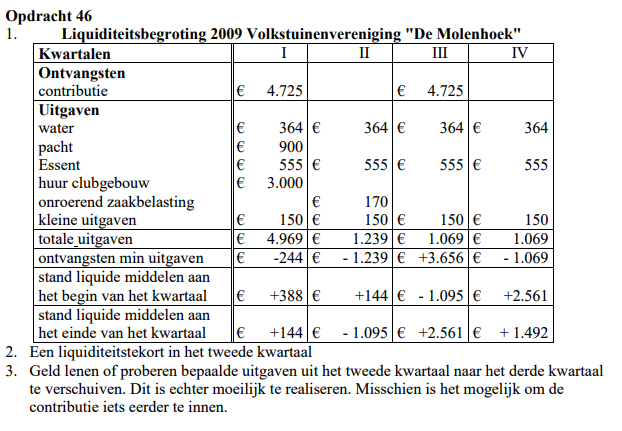 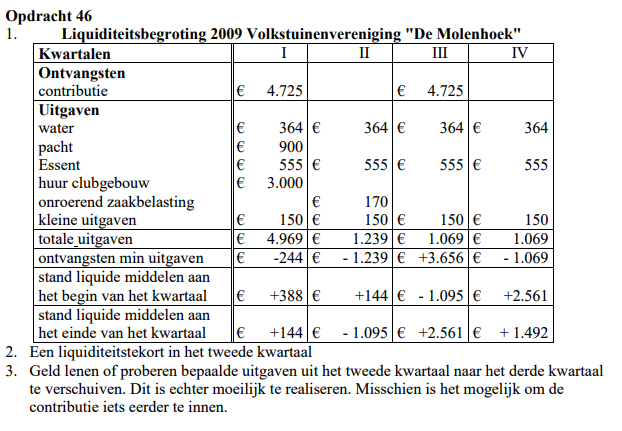 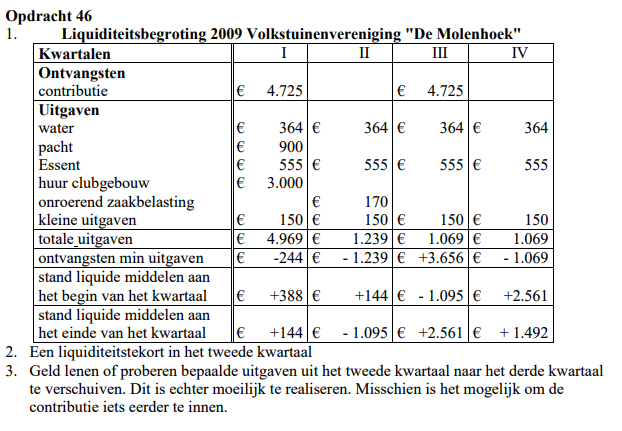 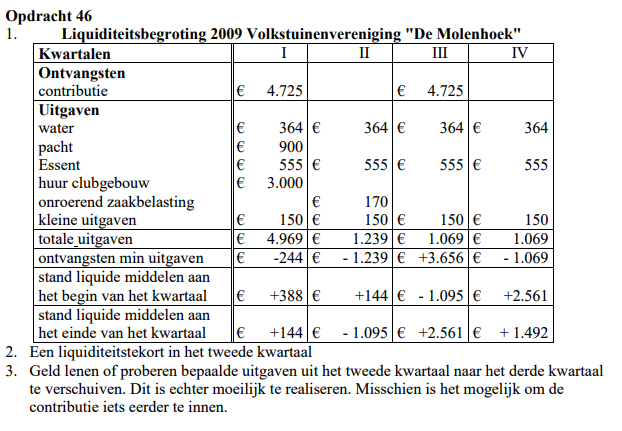 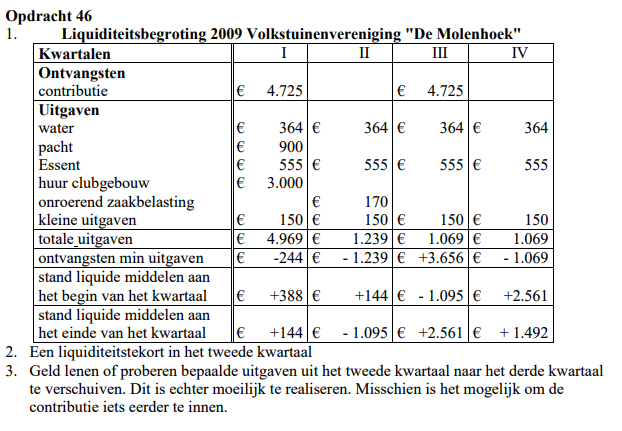 liquiditeitsproblemen
Oplossingen?
Ontvangsten naar voren halen
 (contributie betalen begin van het jaar)
Uitgaven verlaten
Ipv vooraf, achteraf gaan betalen.
Of tijdelijk een lening afsluiten
Nadeel?
Zorgt voor kosten, namelijk rentebetalingen.
Begroot en werkelijk.
Tussen je begroten ontvangsten/uitgaven en werkelijke ontvangsten/uitgaven kunnen verschillen ontstaan. Mogelijke verklaringen?

Gebeurtenissen (onbegroot verkoop/aankopen)
Andere moment van betalingen.
Wanbetaling.
We betalen/krijgen betaald op een ander moment dan de opbrengsten/kosten zijn geboekt.
Zorgt niet alleen voor verandering van kas en bank
Zorgt ook voor de creatie van verschillende balansposten.
Nog te betalen bedragen
Vooruit betaalde bedragen
Nog te ontvangen bedragen
Vooruit ontvangen bedragen.
Zelfstandig maken opgave 47
10
9
8
5
6
7
4
3
1
2
11
12
10 minuten de tijd.
Eerder klaar?
tm  48 is het huiswerk.
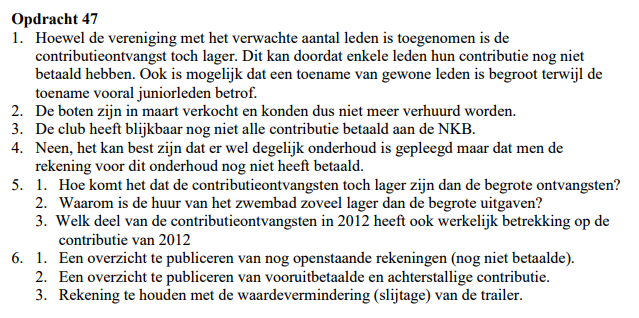 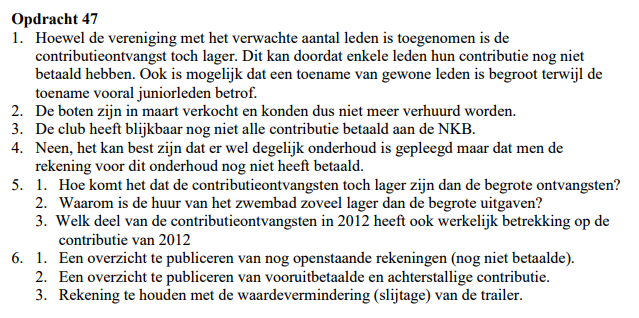 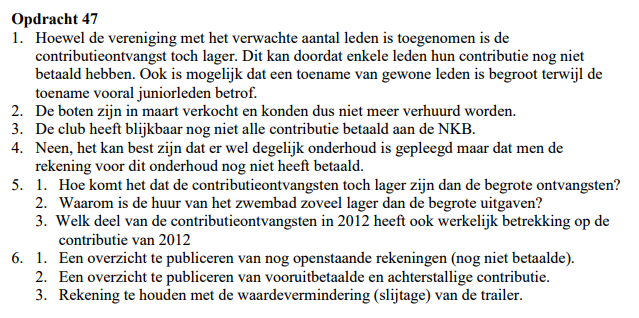 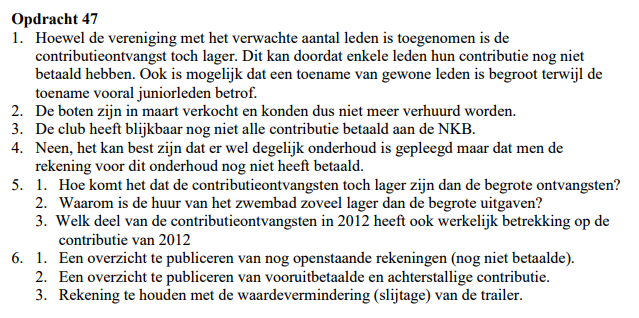 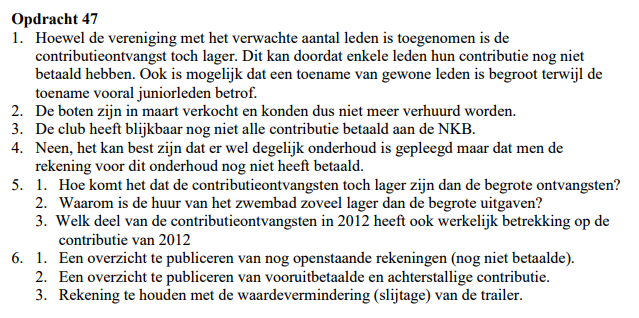 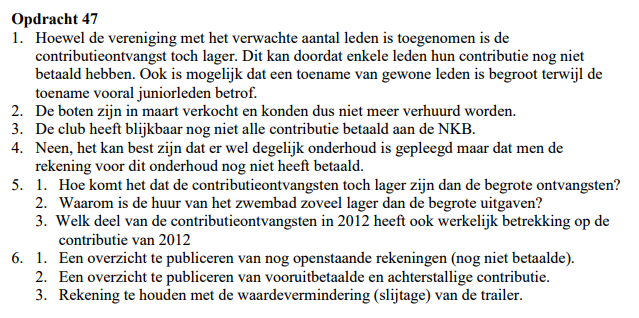 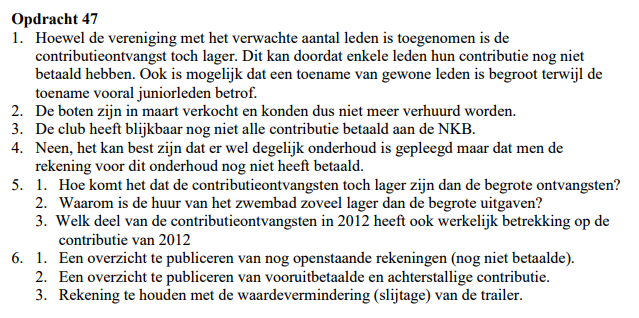 Zelfstandig maken opgave 48
10
9
8
5
6
7
4
3
1
2
11
12
10 minuten de tijd.
Eerder klaar?
Je bent klaar voor vandaag, we bespreken 48 morgen aan het begin van de les na.
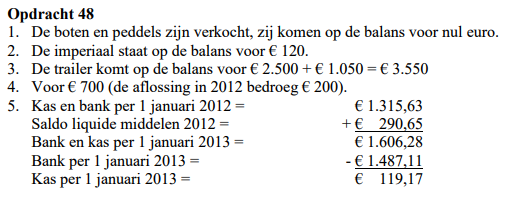 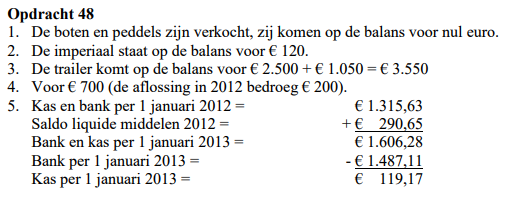 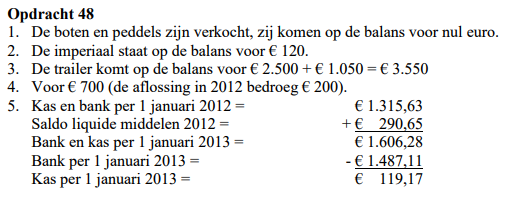 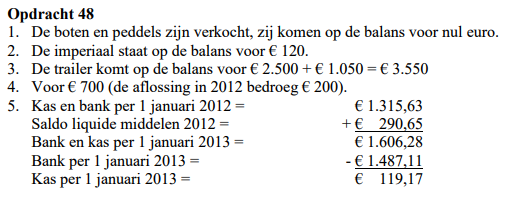 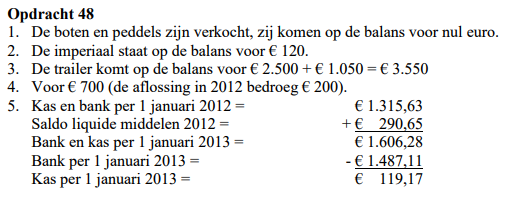 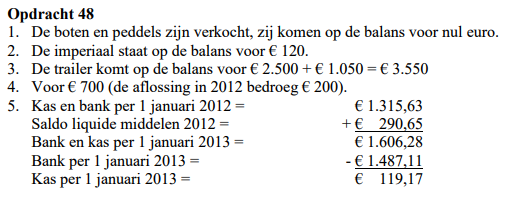 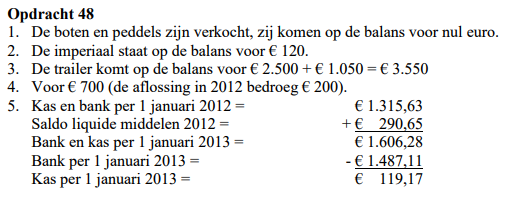 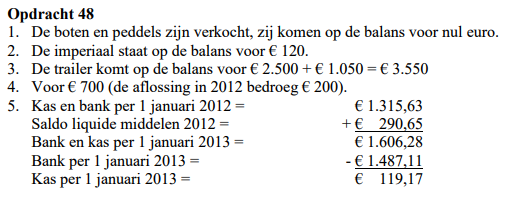 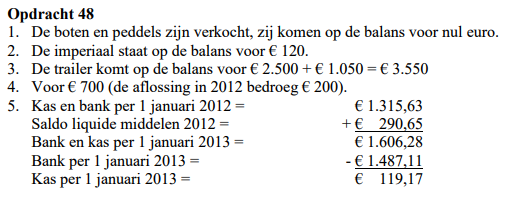 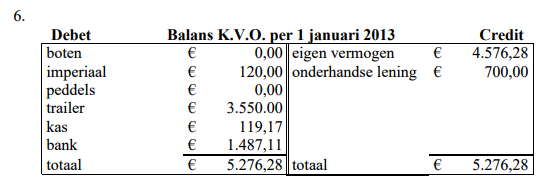 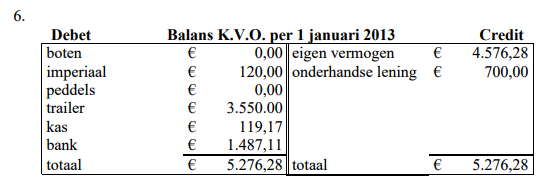 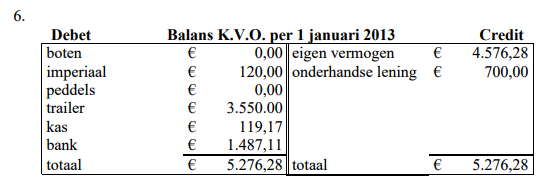 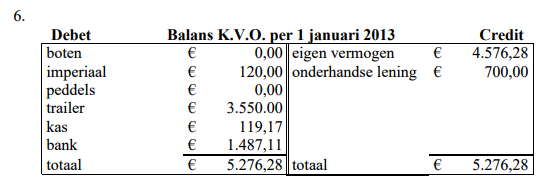 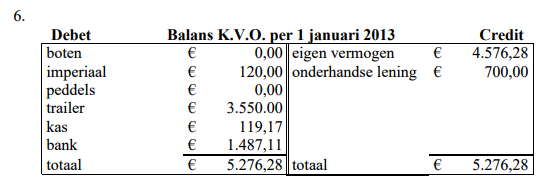 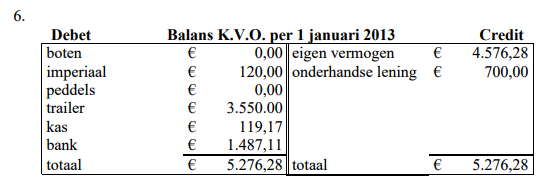 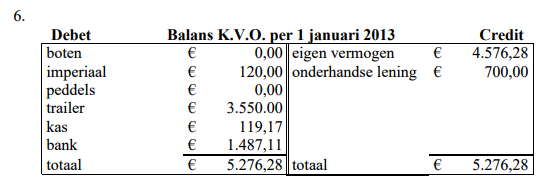 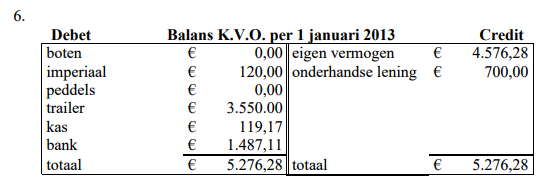 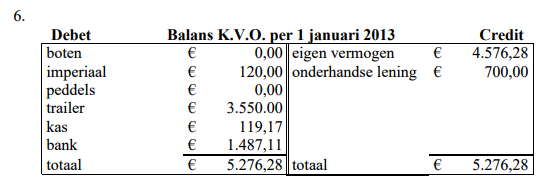 Start les 2: zelfstandig maken opgave 49 en 50
10
9
8
5
6
7
4
3
1
2
11
12
12 minuten de tijd.
Eerder klaar?
Starten met de D-toets gesloten vragen.
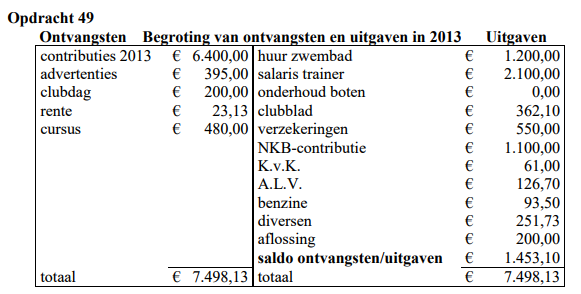 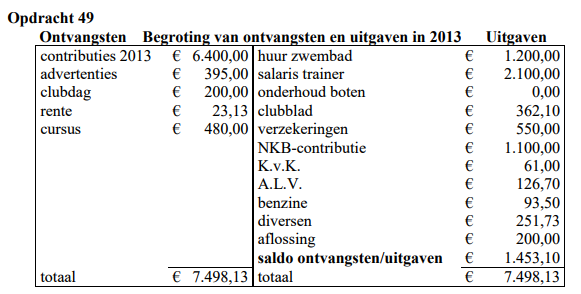 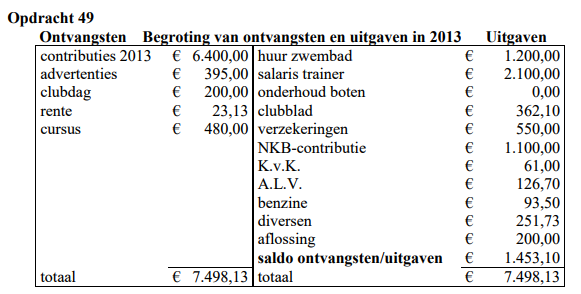 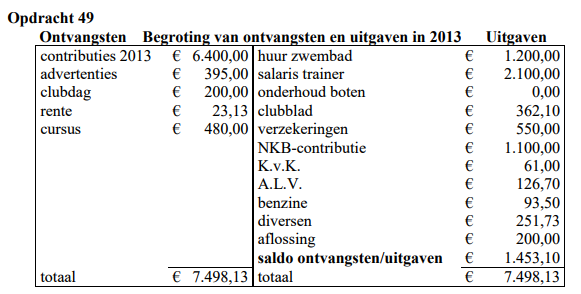 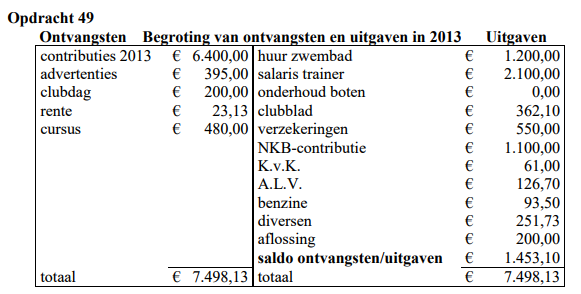 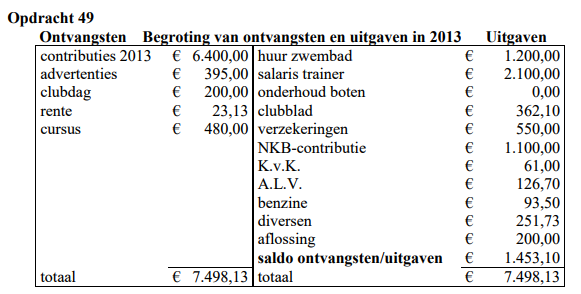 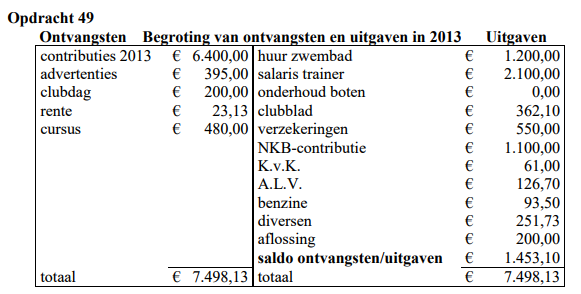 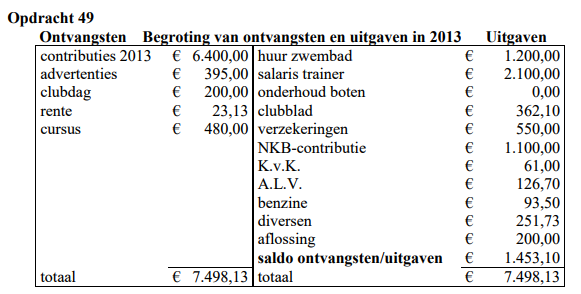 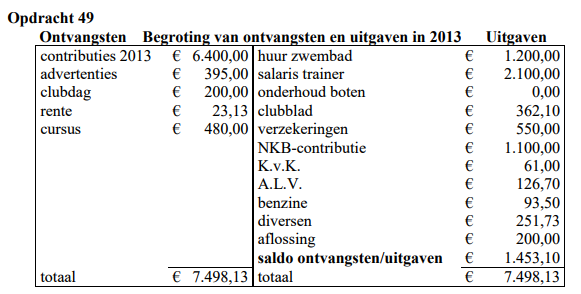 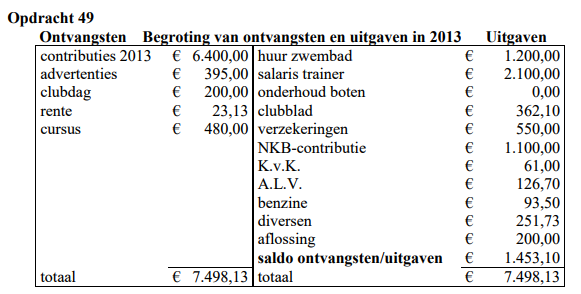 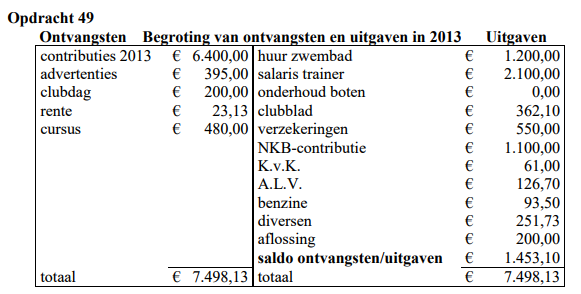 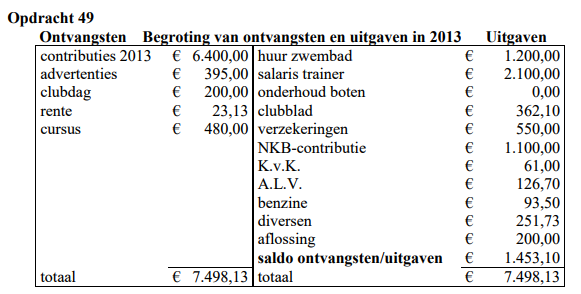 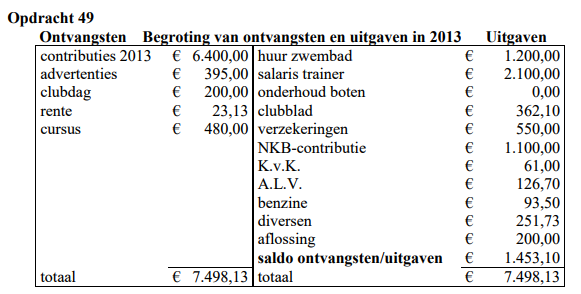 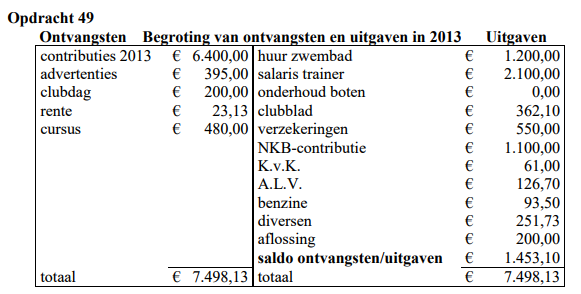 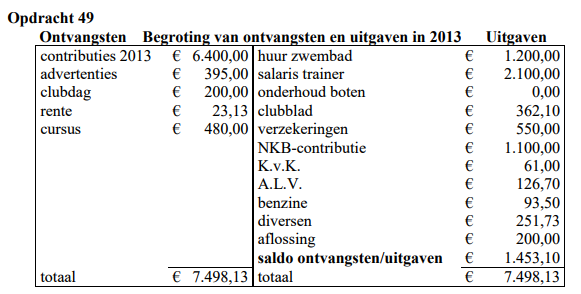 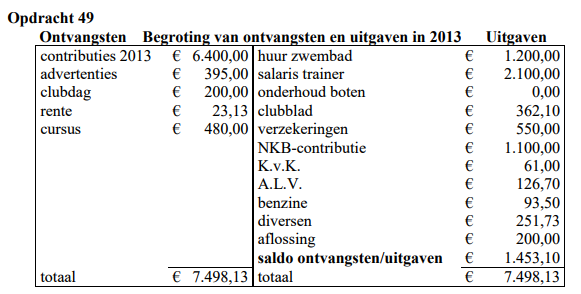 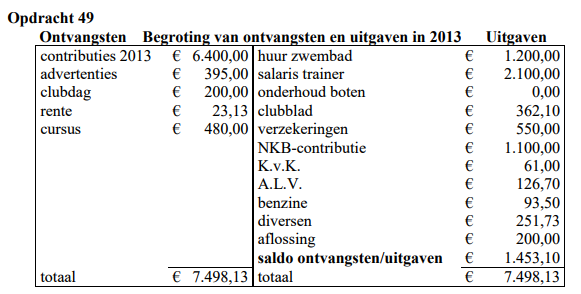 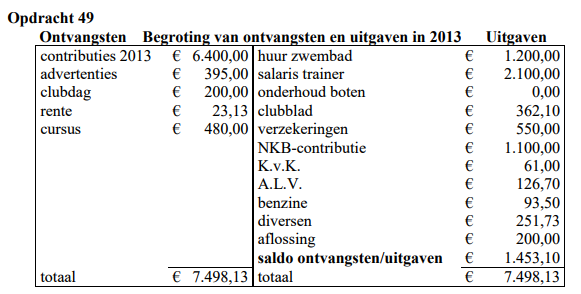 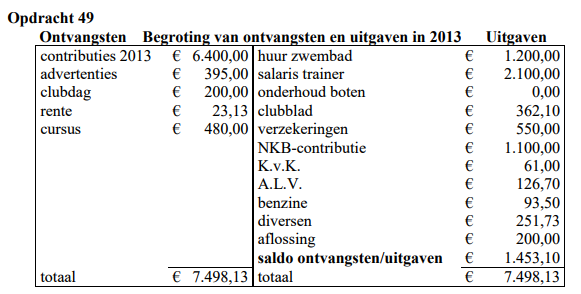 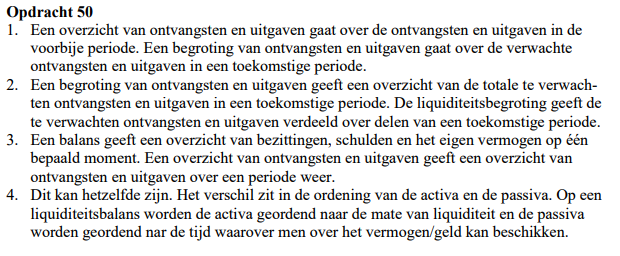 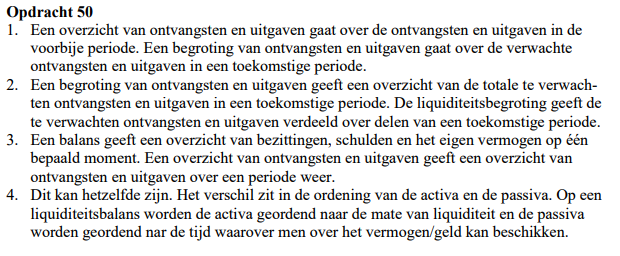 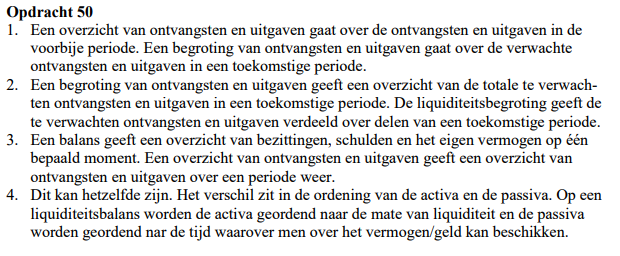 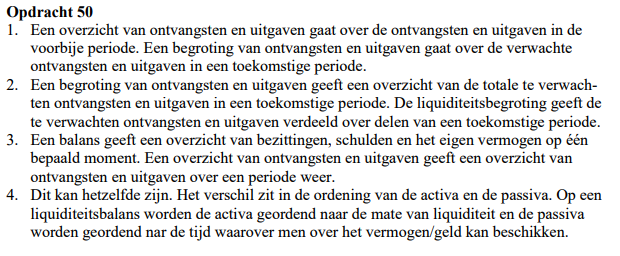 Maak gesloten vragen D-toets
8
5
6
7
4
3
1
2
8 minuten de tijd.
Maak daarna opgave 9 en 10 van de D-toets.
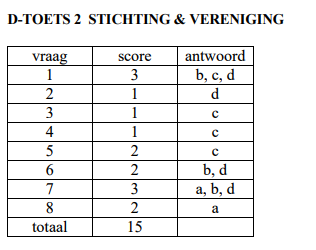 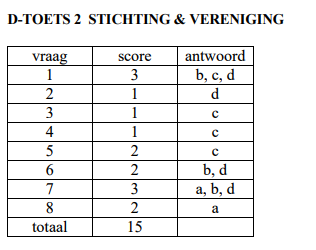 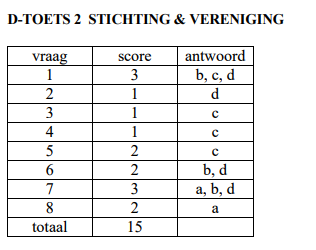 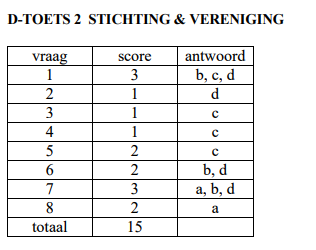 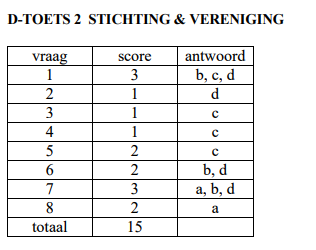 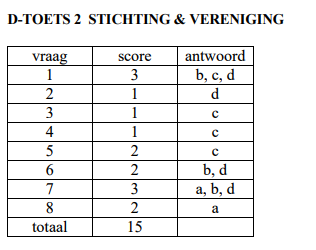 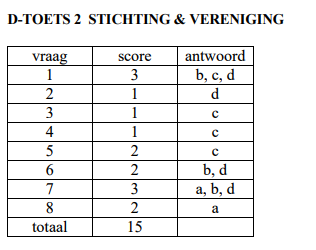 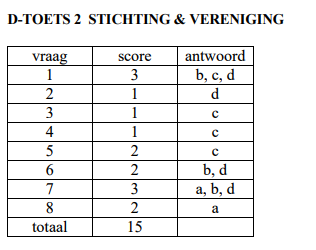 Maak open vraag 9 en 10.
10
9
8
5
6
7
4
3
1
2
11
12
12 minuten de tijd.
Open vraag 11, daarna zit het erop.
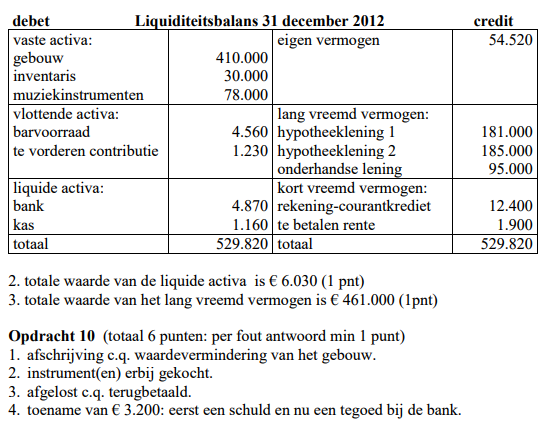 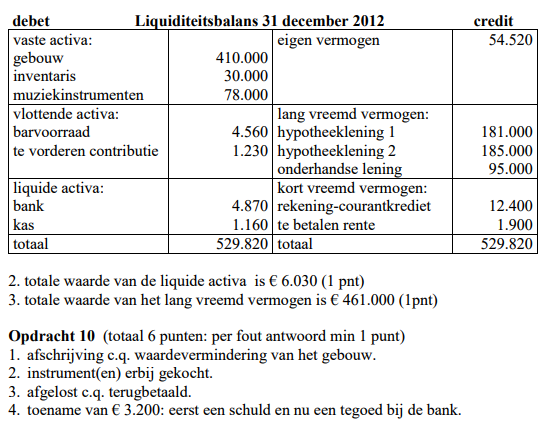 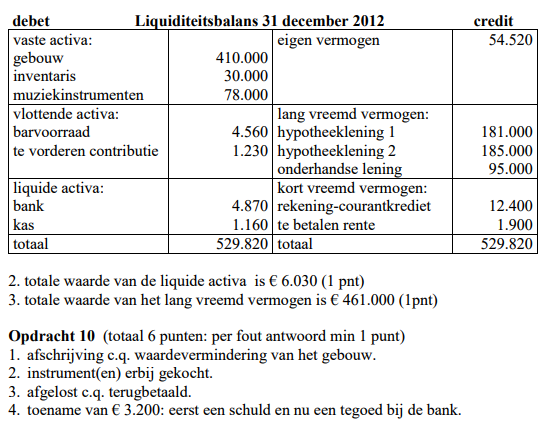 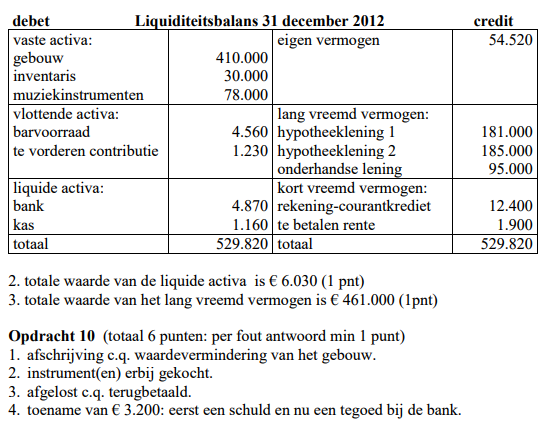 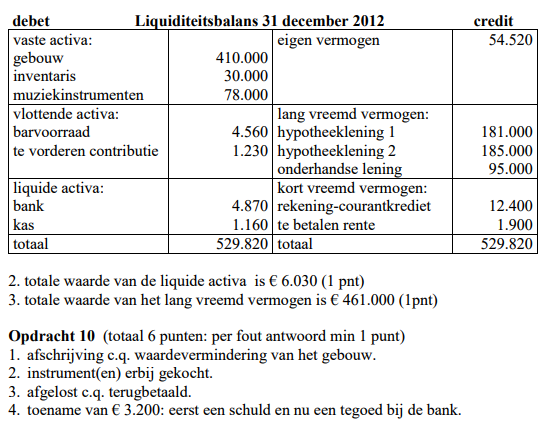 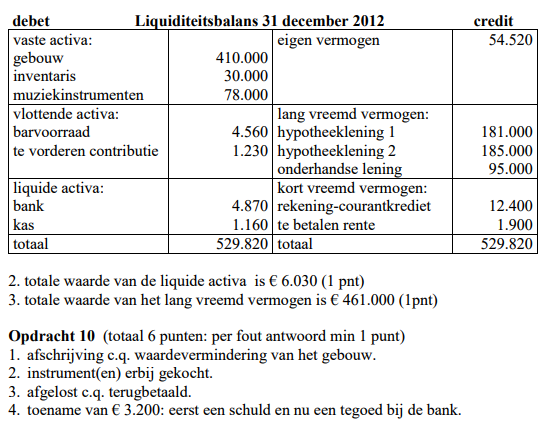 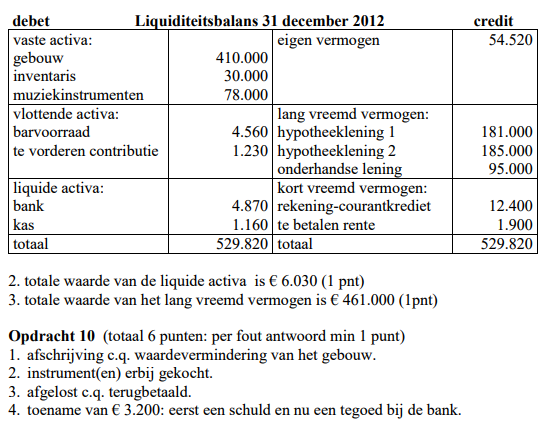 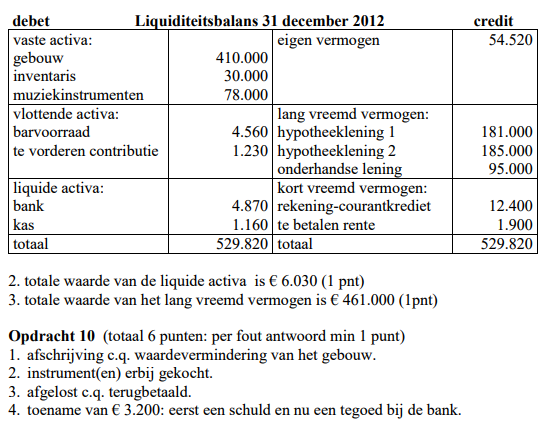 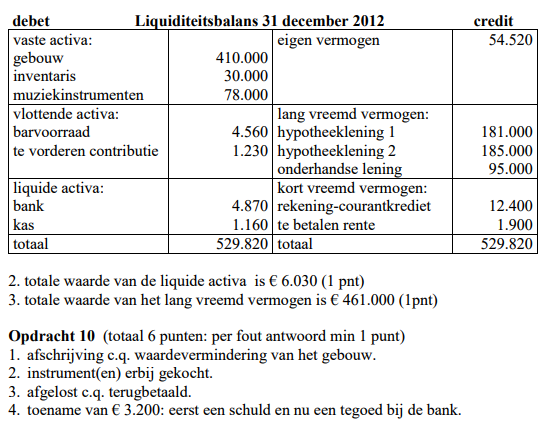 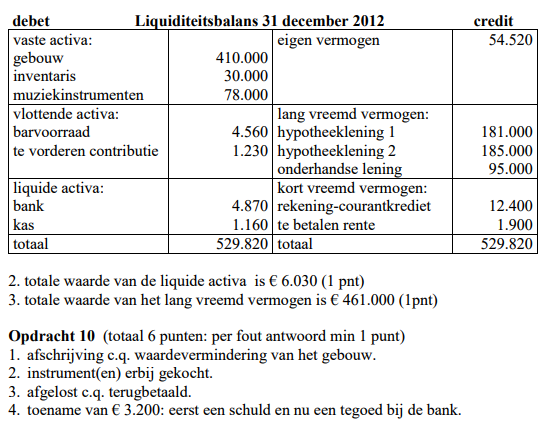 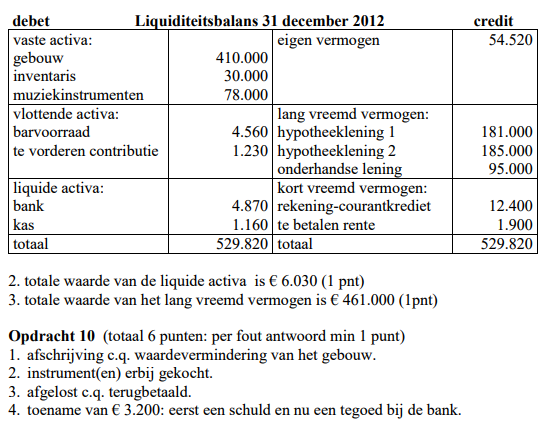 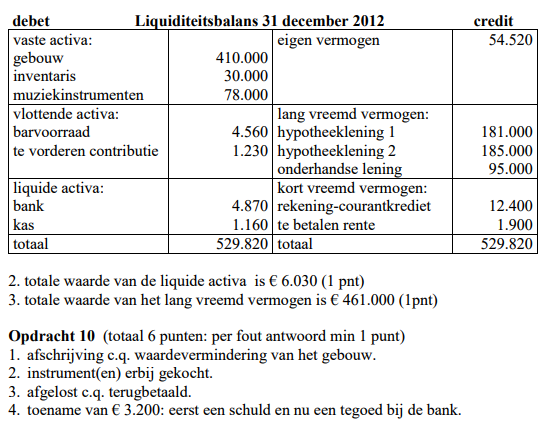 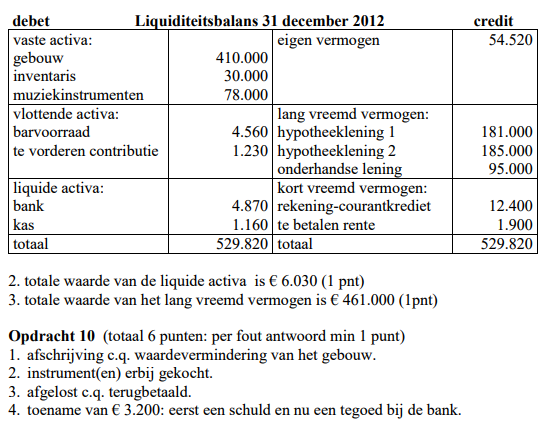 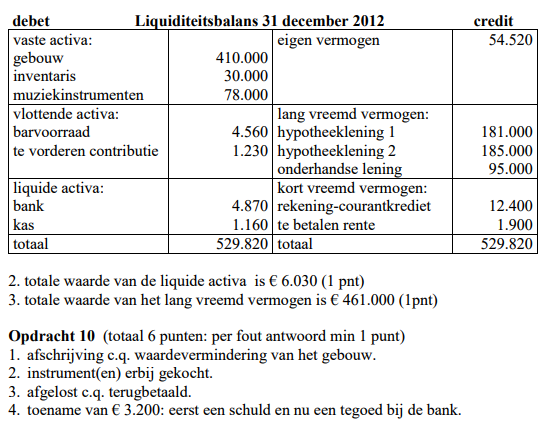 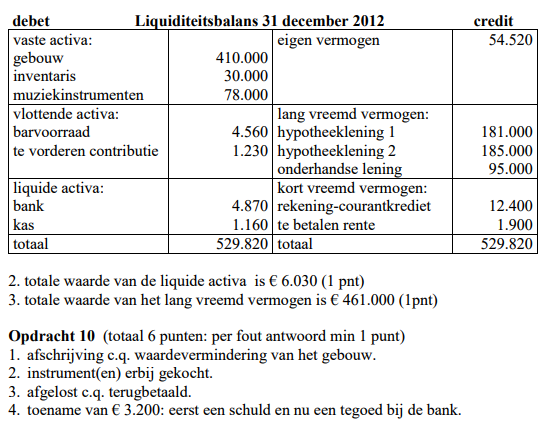 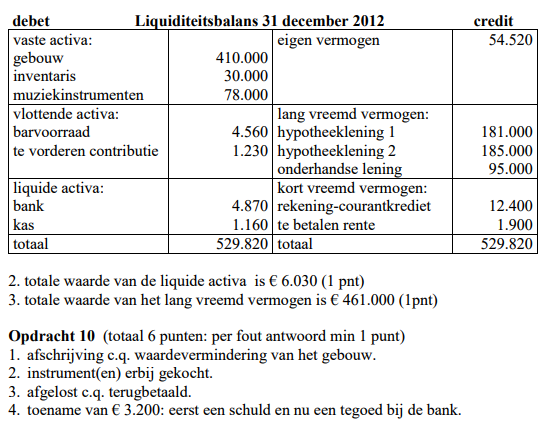 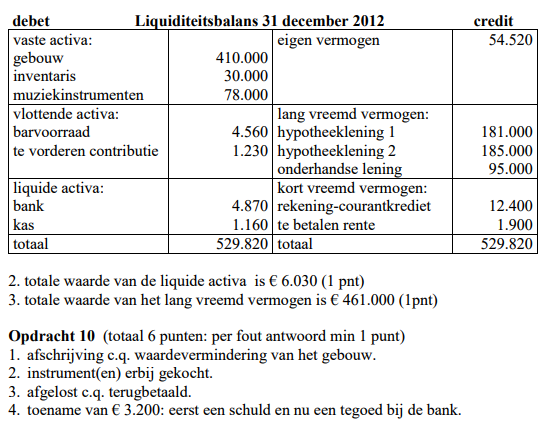 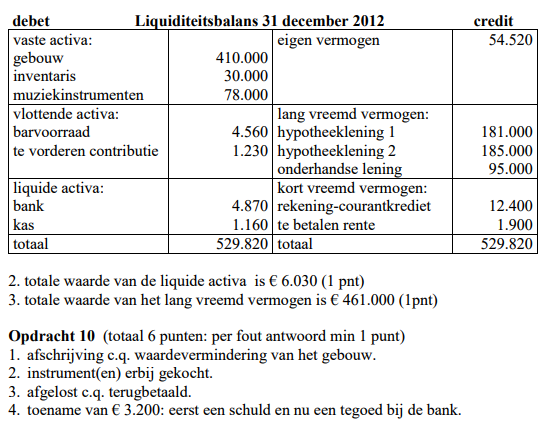 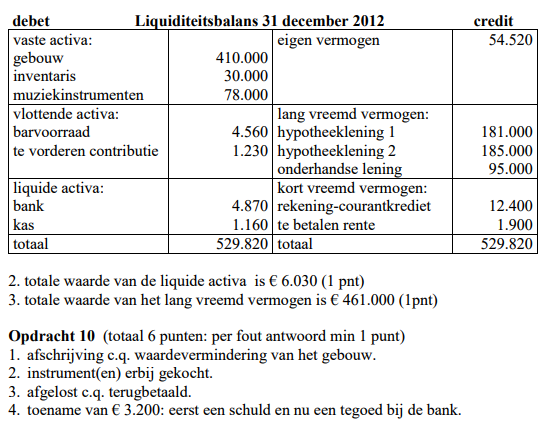 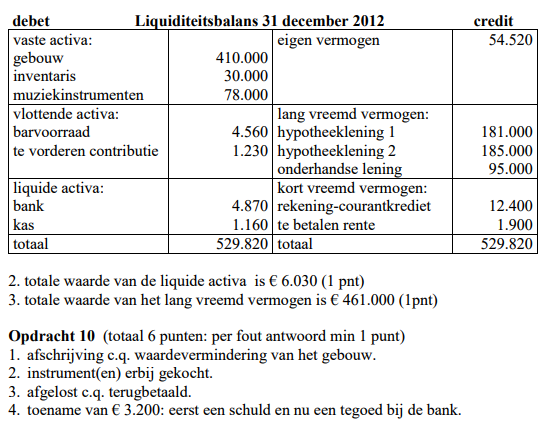 Maak open vraag 11.
10
9
8
5
6
7
4
3
1
2
14
13
11
15
12
10 minuten de tijd.
Het zit erop! Je hebt het af voor vandaag.
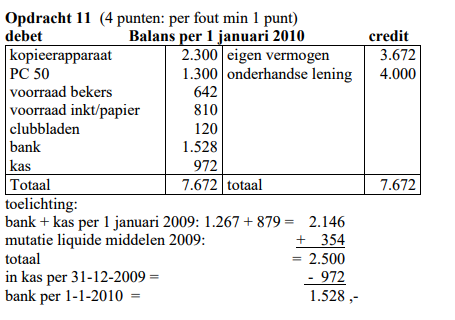 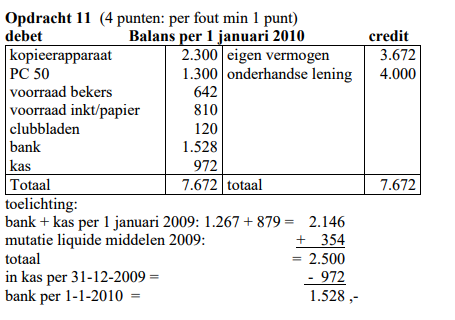 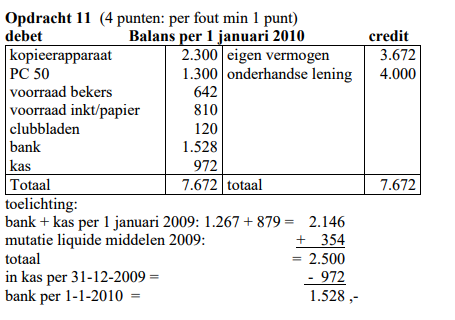 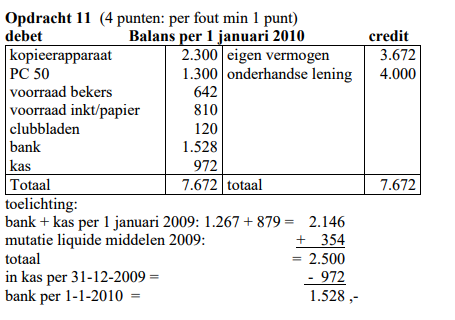 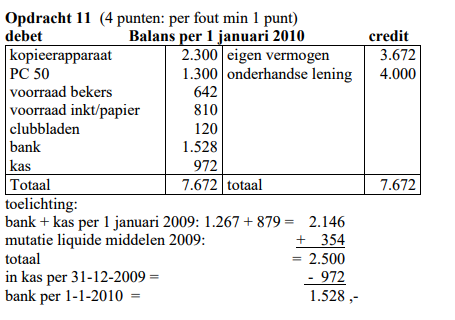 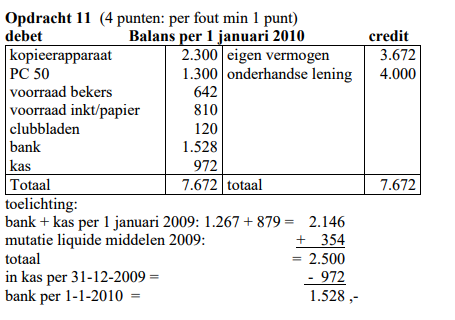 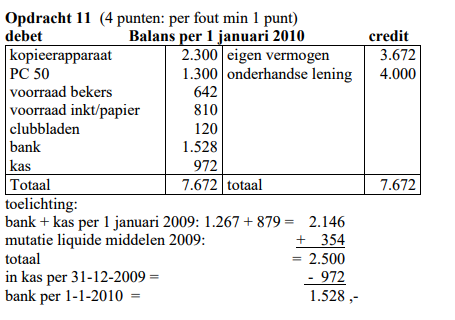 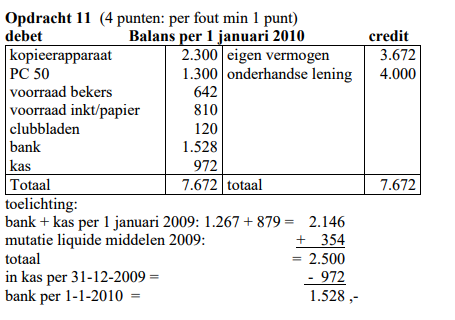 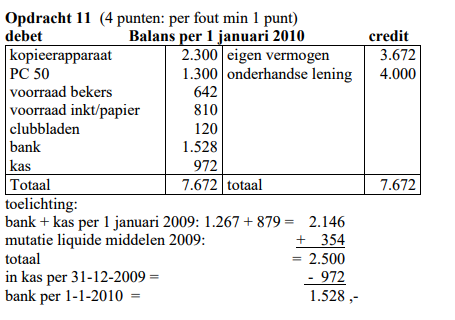 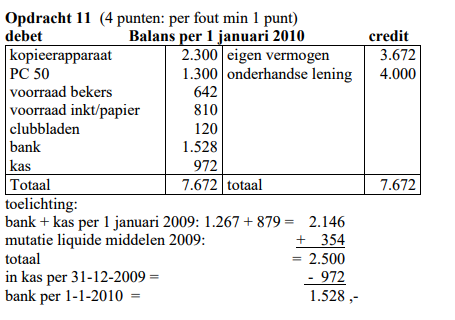 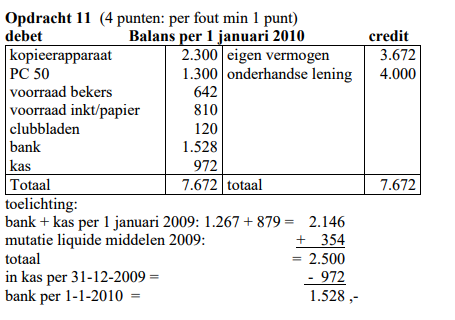 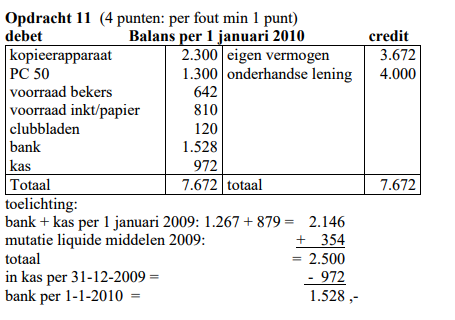 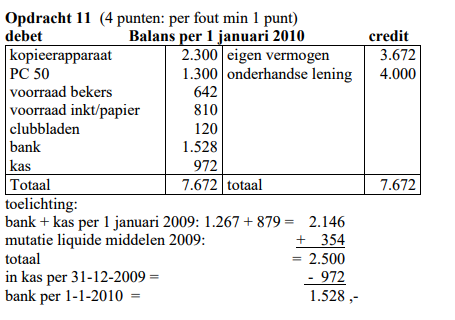 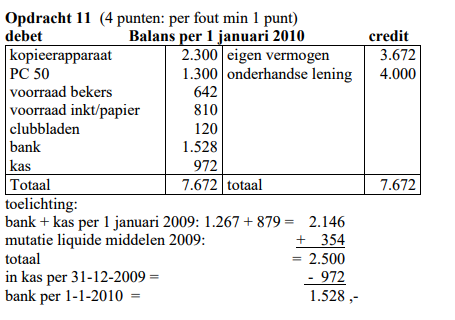 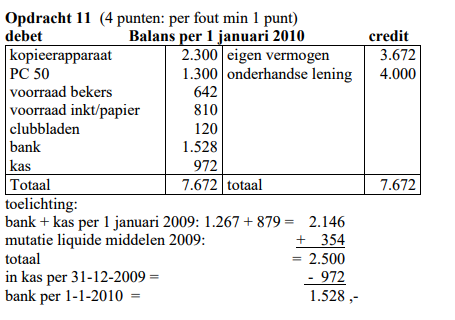 Maak open vraag 12.
10
9
8
5
6
7
4
3
1
2
14
13
11
15
12
10 minuten de tijd.
Start met opgave 13.
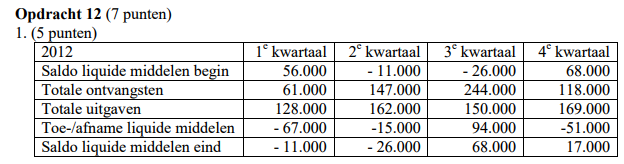 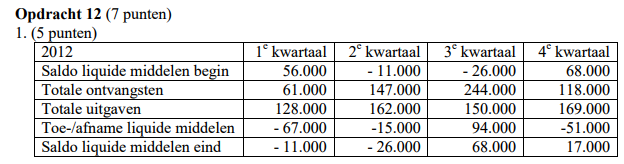 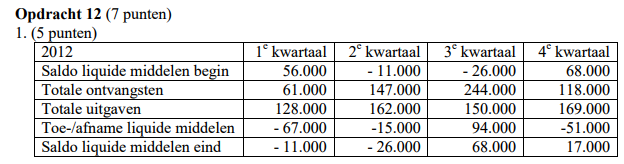 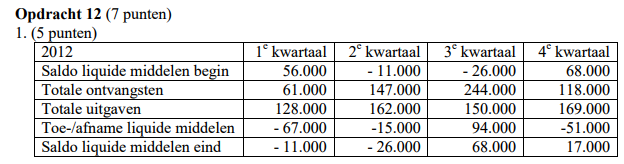 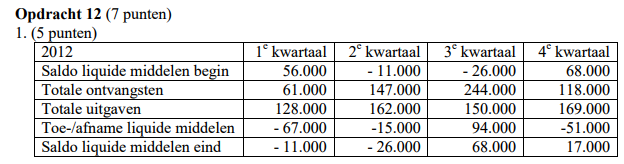 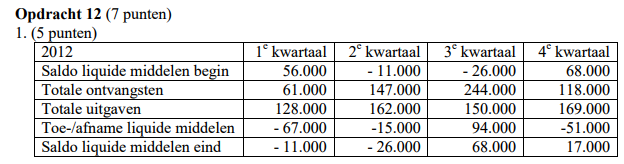 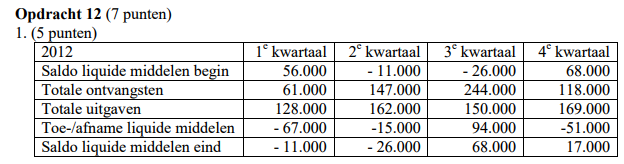 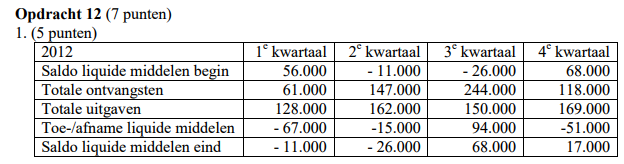 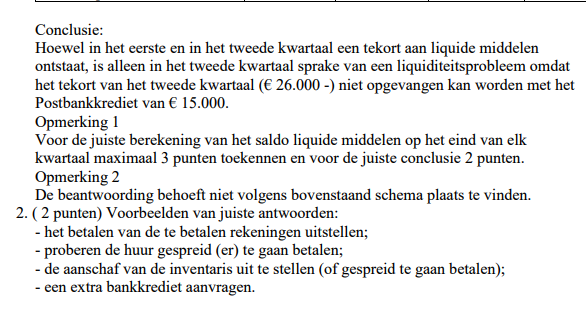 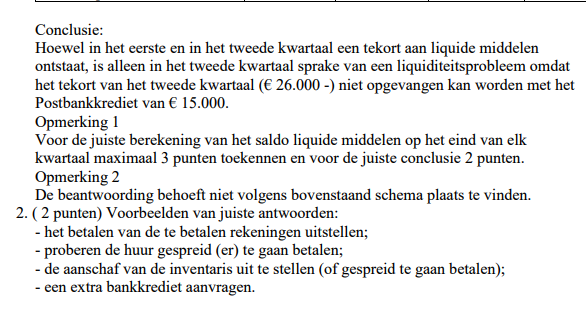 Maak open vraag 13.
10
9
8
5
6
7
4
3
1
2
14
13
11
15
12
10 minuten de tijd.
Start met gesloten vragen D-toets H1, die gaan we straks nabespreken, de gene die het beste heeft gescoord, mag een nummer uitkiezen waar we verplicht naar moeten luisteren (deze les als dat nog past)
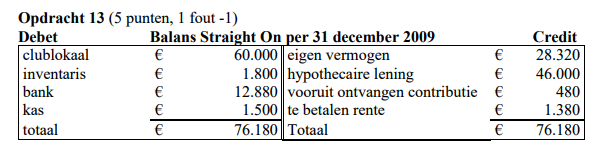 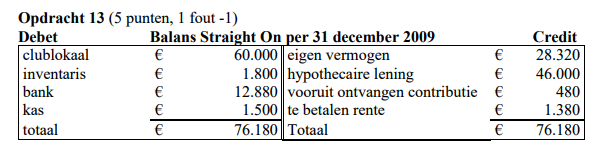 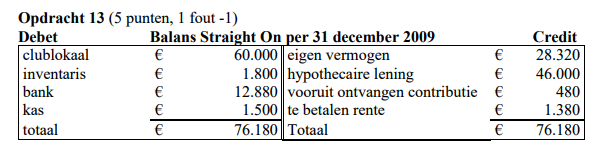 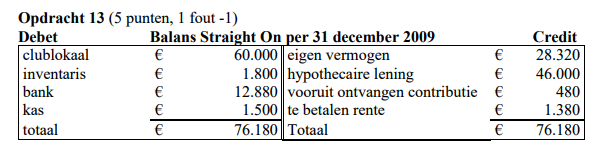 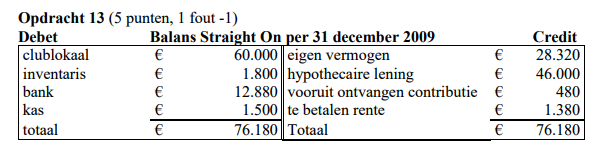 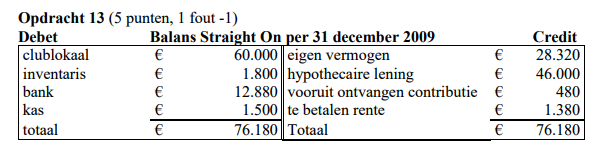 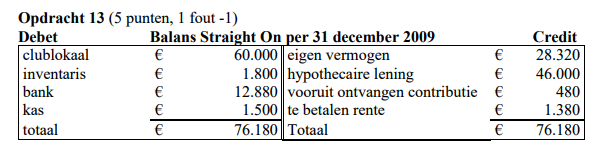 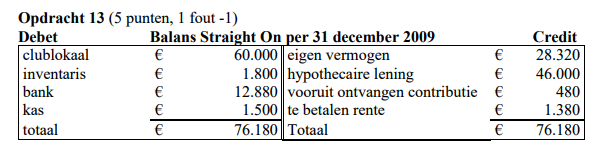 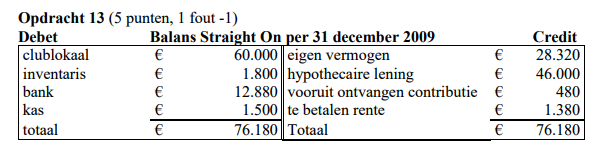 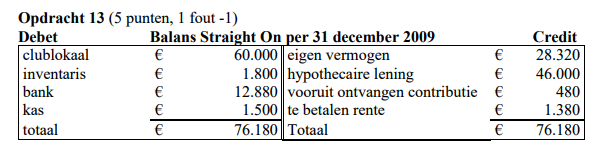 Zelfstandig lezen en maken gesloten vragen D-toets.
10
9
8
5
6
7
4
3
1
2
14
13
11
15
12
15 minuten de tijd.
Eerder klaar?
Goed werk!
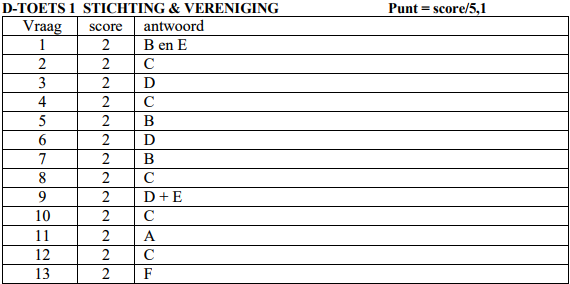 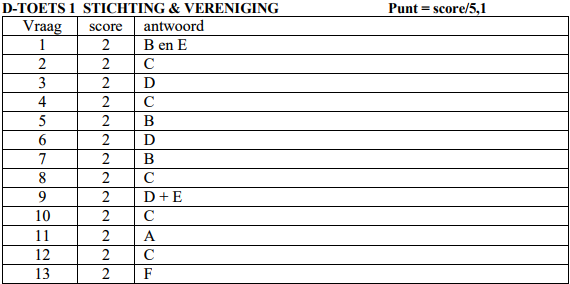 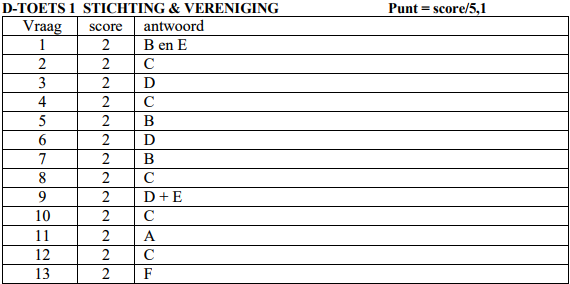 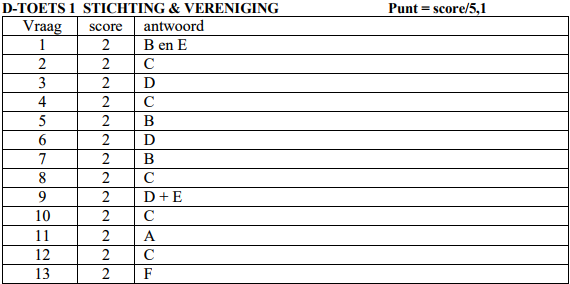 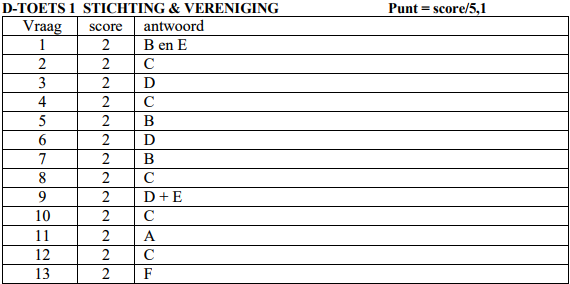 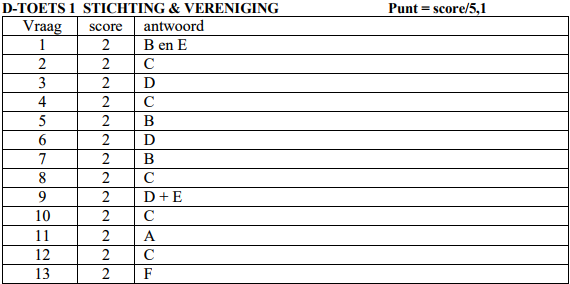 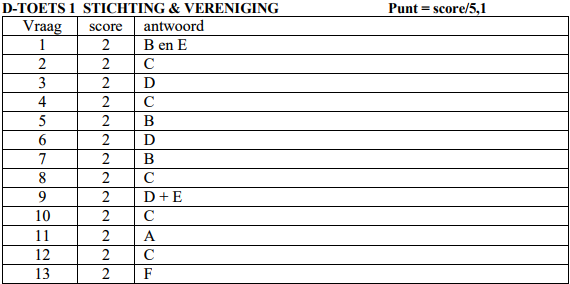 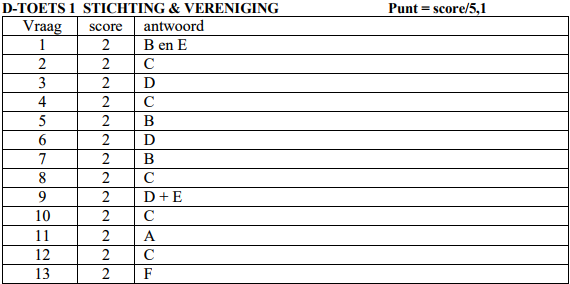 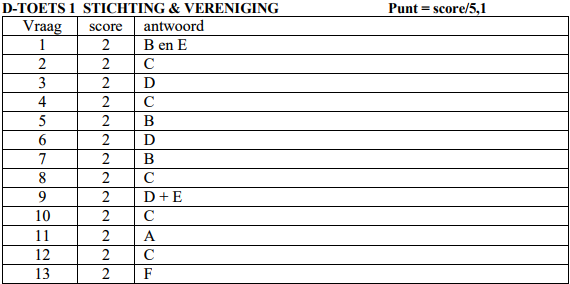 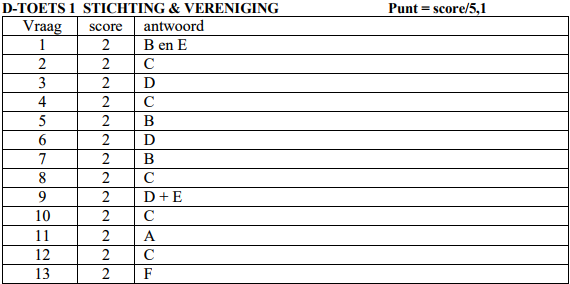 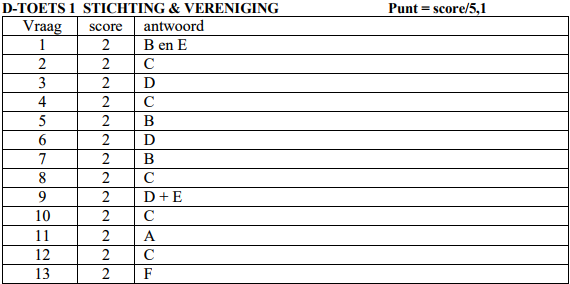 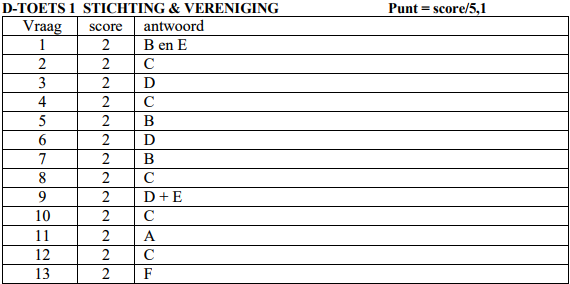 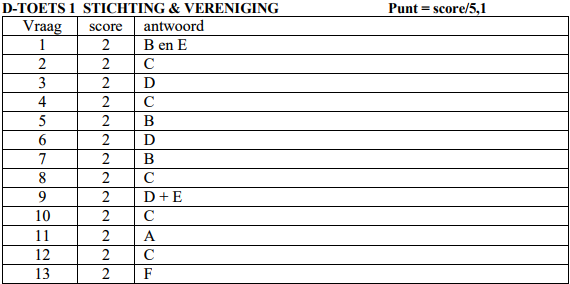 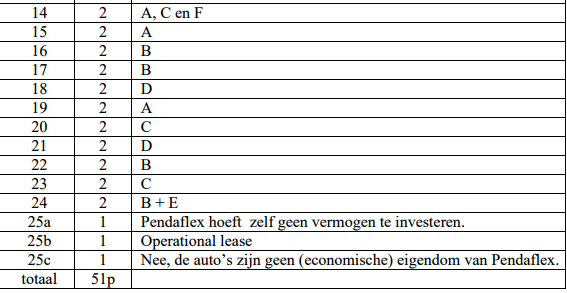 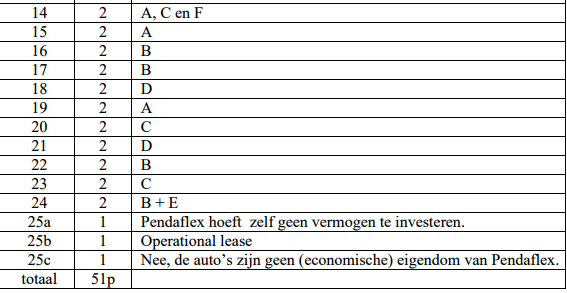 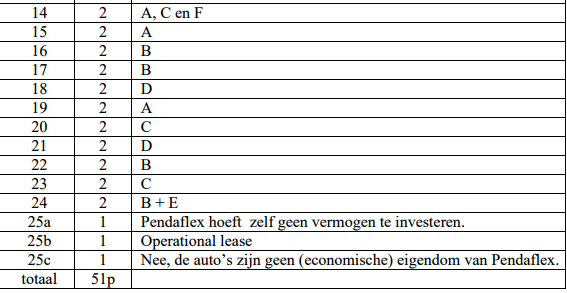 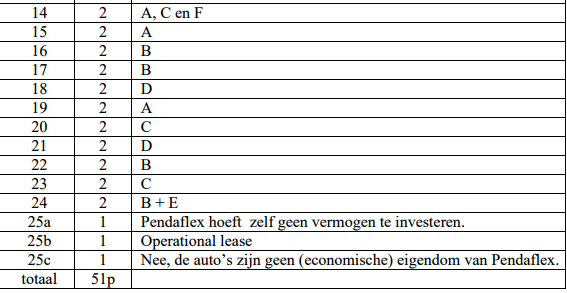 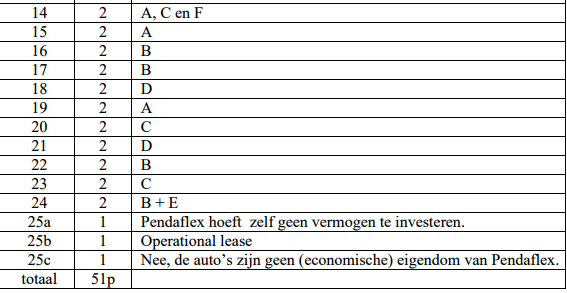 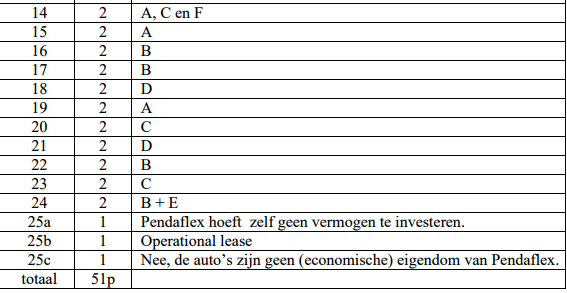 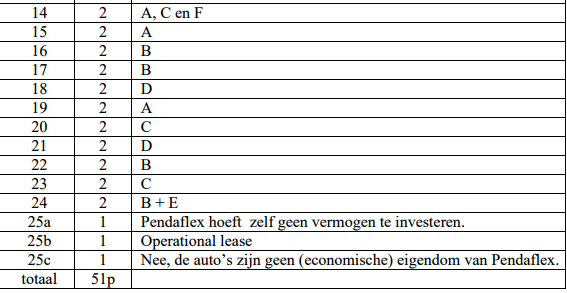 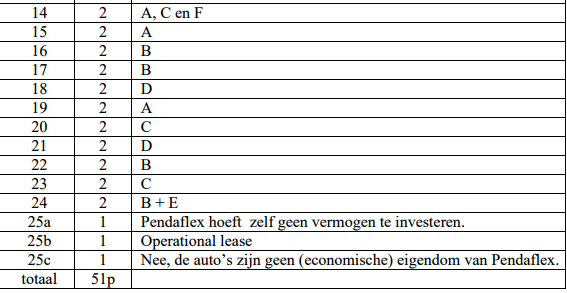 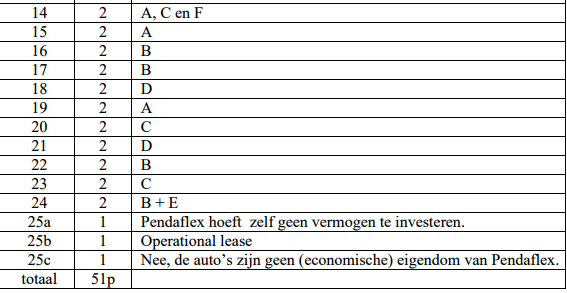 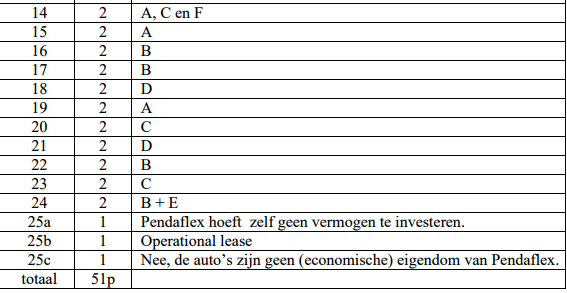 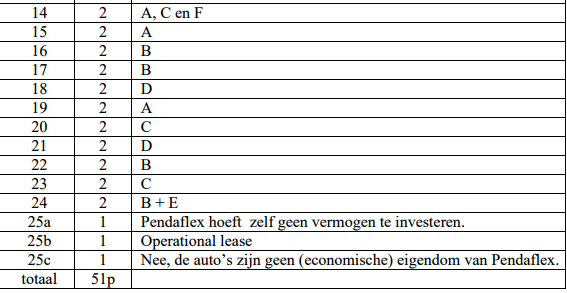 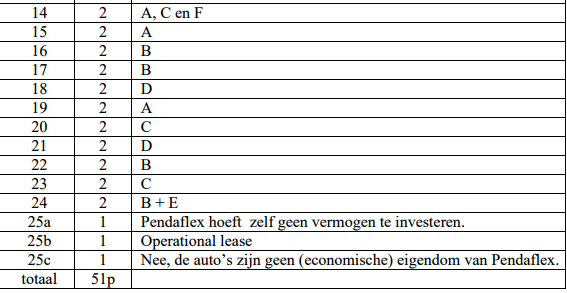 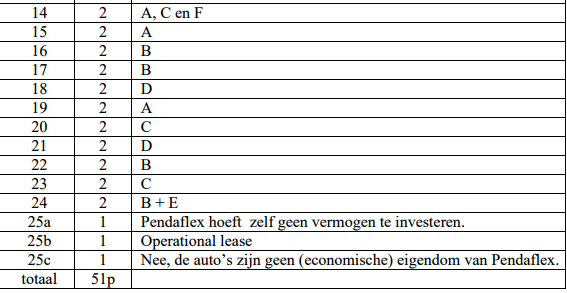 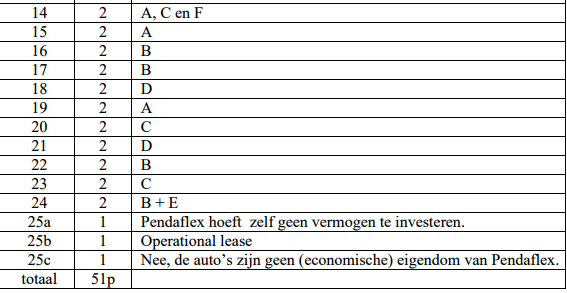 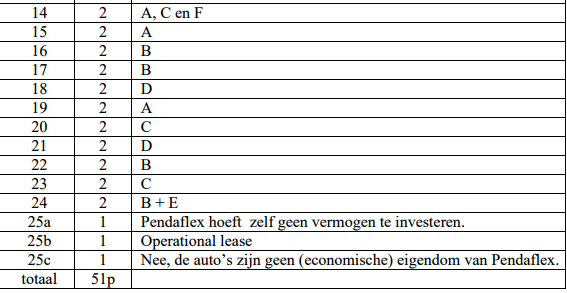